Березинский биосферный заповедник
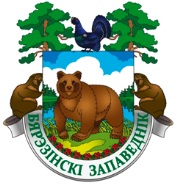 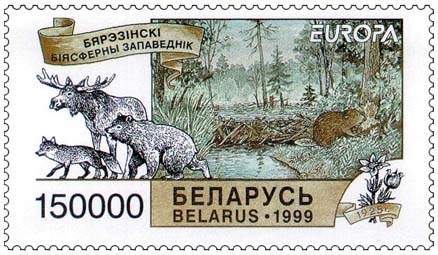 Создание заповедника
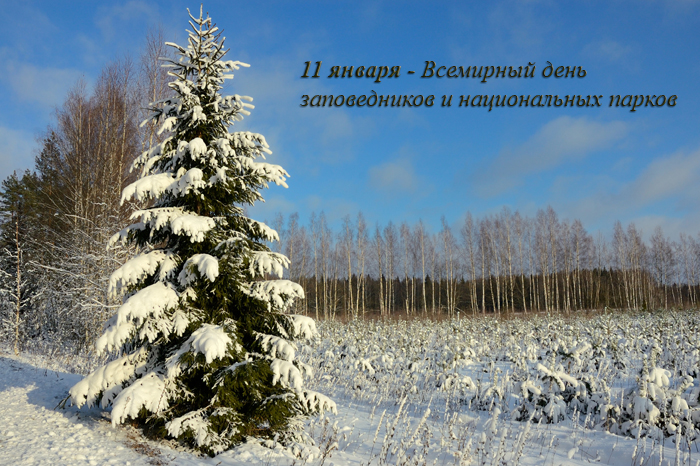 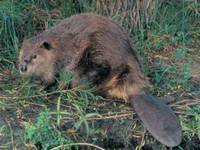 Военные лихолетья
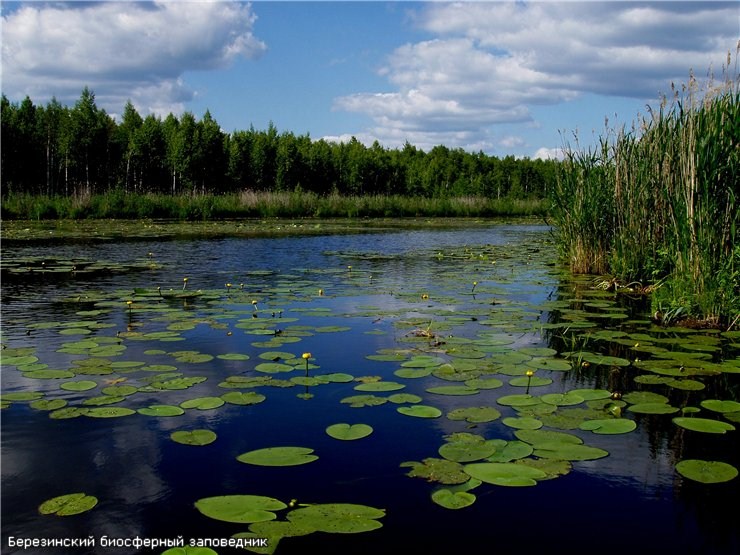 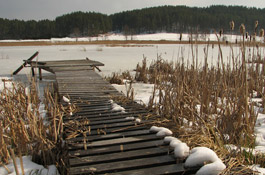 Климатические условия
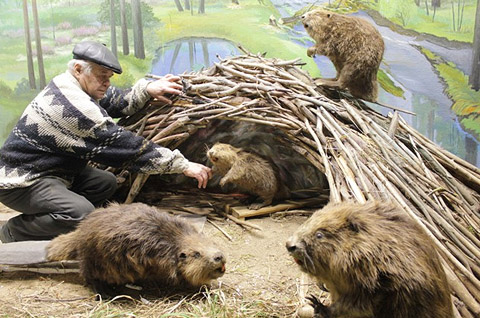 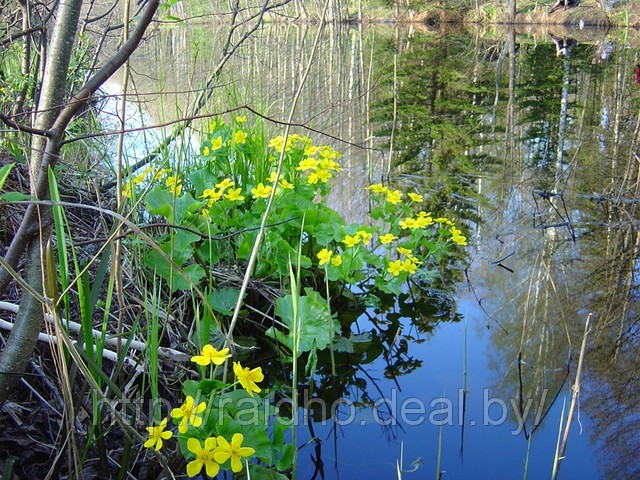 Реки и озера
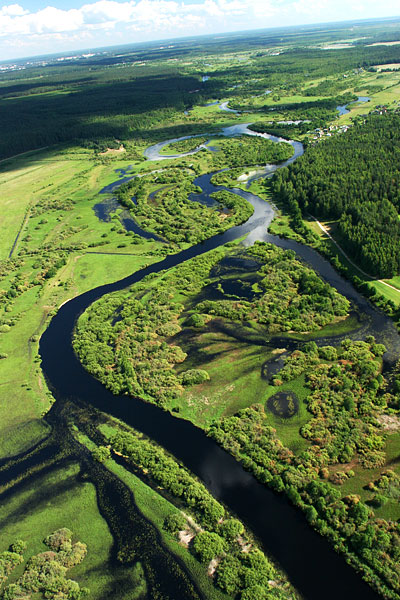 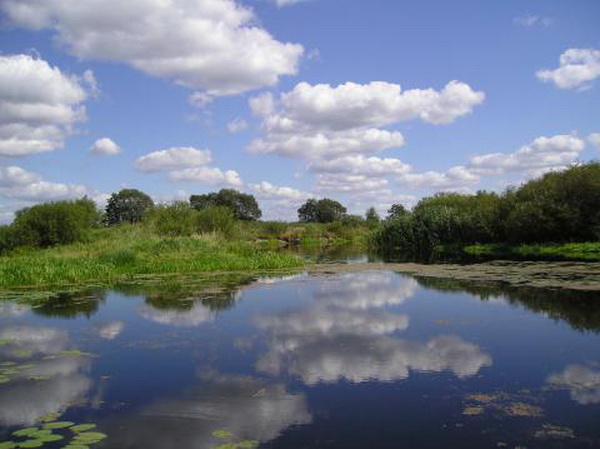 Почвенный покров
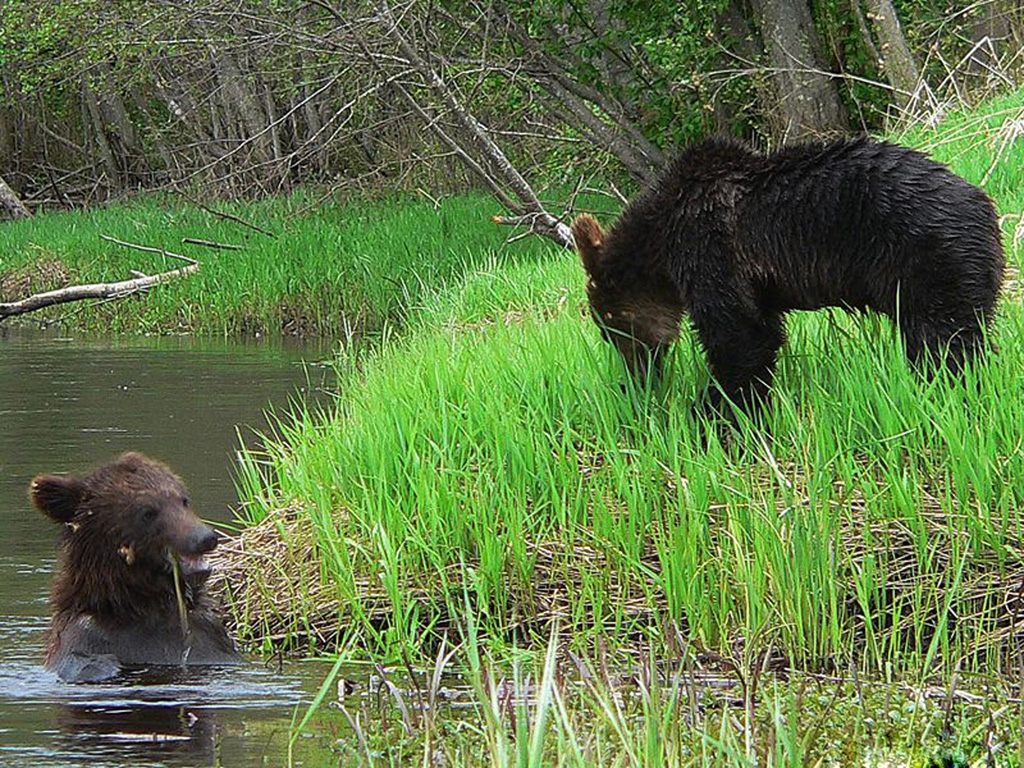 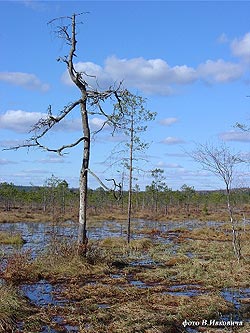 Растительный мир
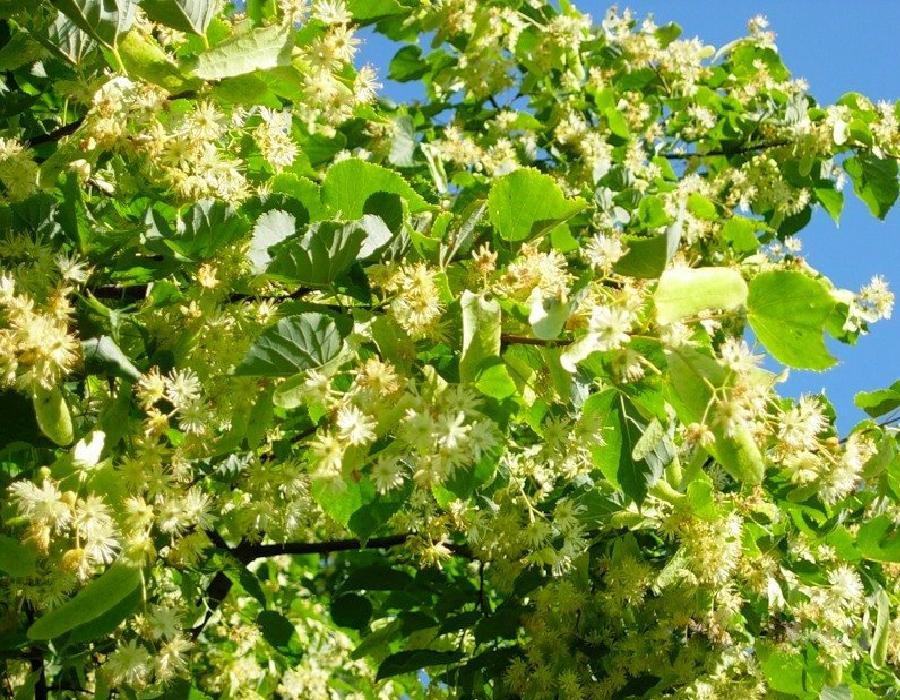 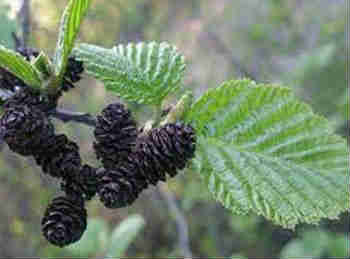 Животный мир
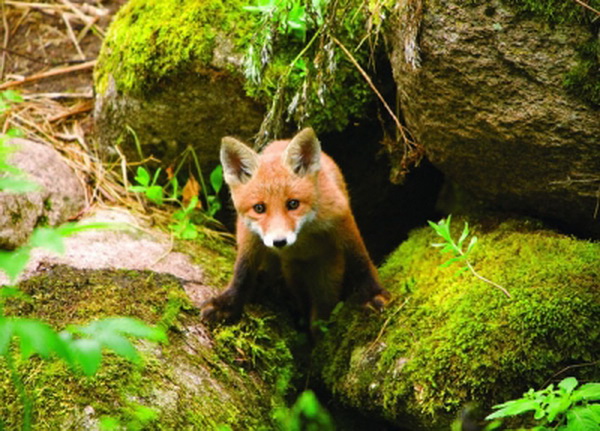 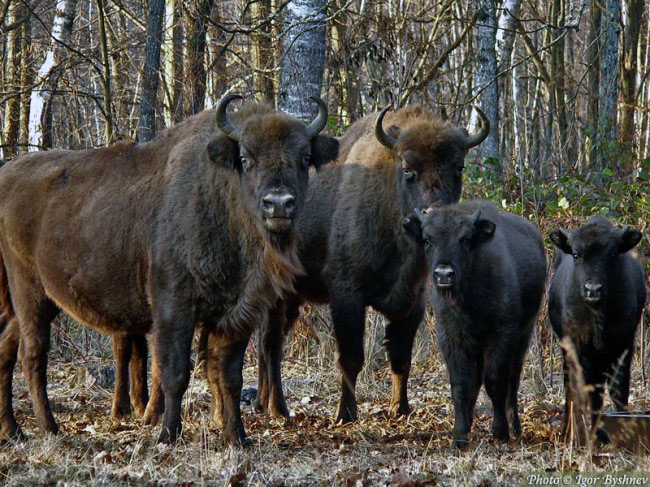 Музей природы Березинского биосферного заповедника
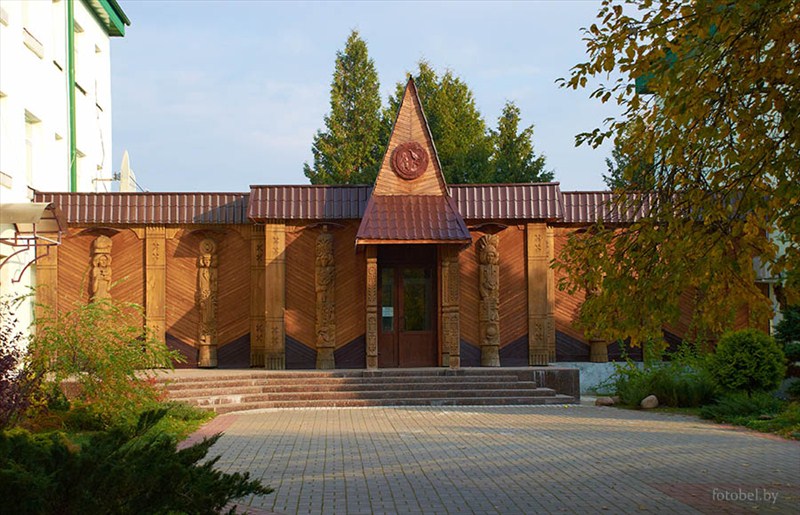 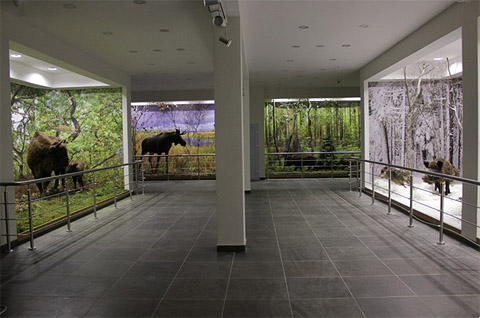 Памятники историко-культурного наследия Березинского биосферного заповедника
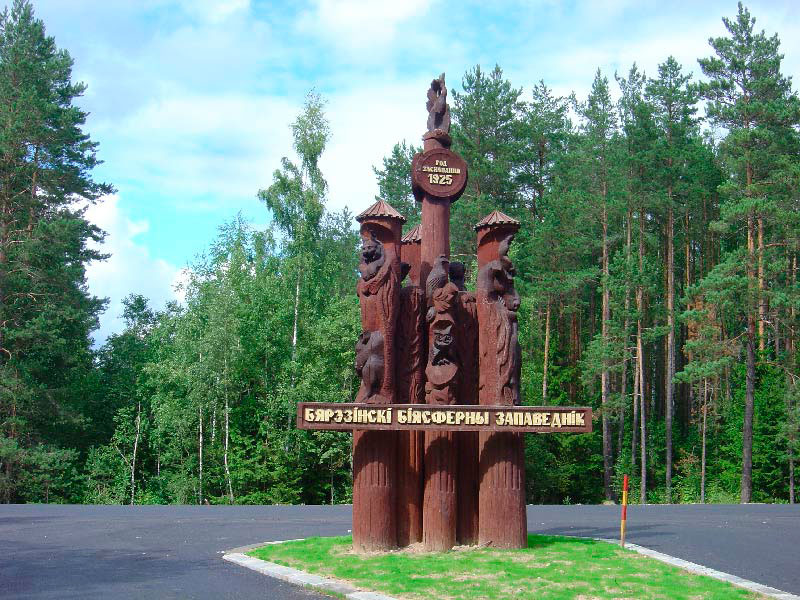 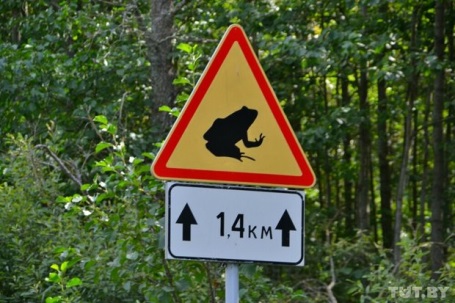 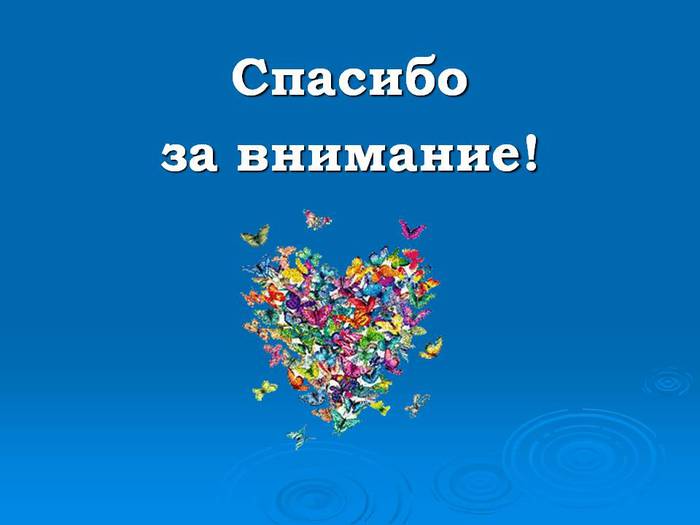